Об итогах приемки образовательных организаций Ломоносовского муниципального района Ленинградской области к новому 2020-2021 учебному году
Логунова Мария Павловна, 
заместитель председателя комитета по образованию, Ломоносовский район
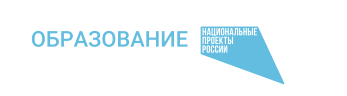 Система образования Ломоносовского района
Всего в Ломоносовском районе обучается и воспитывается  
10153 человека

Всего 16 школ – 6155 человек

Из них 
3 школы, реализующих программы начального 
и  основного общего образования
13 школ, реализующих программы начального, 
основного общего и среднего образования.
Всего 18 детских садов –3998 человек.
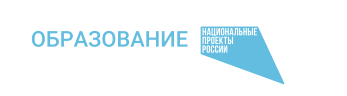 Новые учреждения образования Ломоносовского района
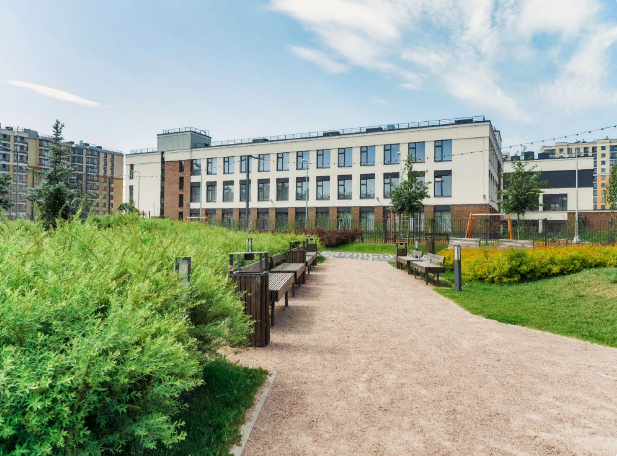 МДОУ №4,                                           п. Новогорелово
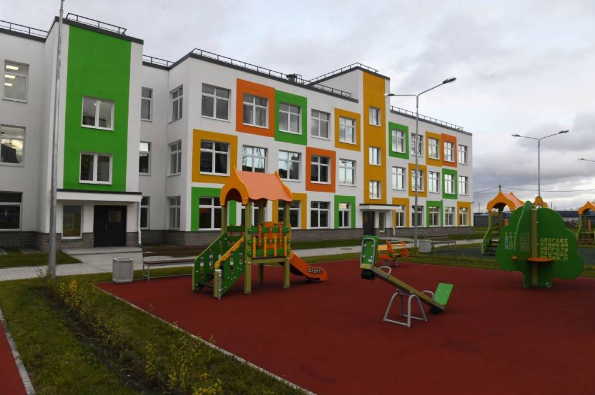 МОУ «Новосельская общеобразовательная школа», гп. Новоселье
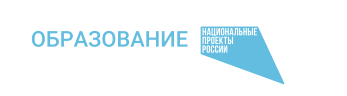 Приёмка готовности образовательных организаций к началу 2020-2021 учебного года
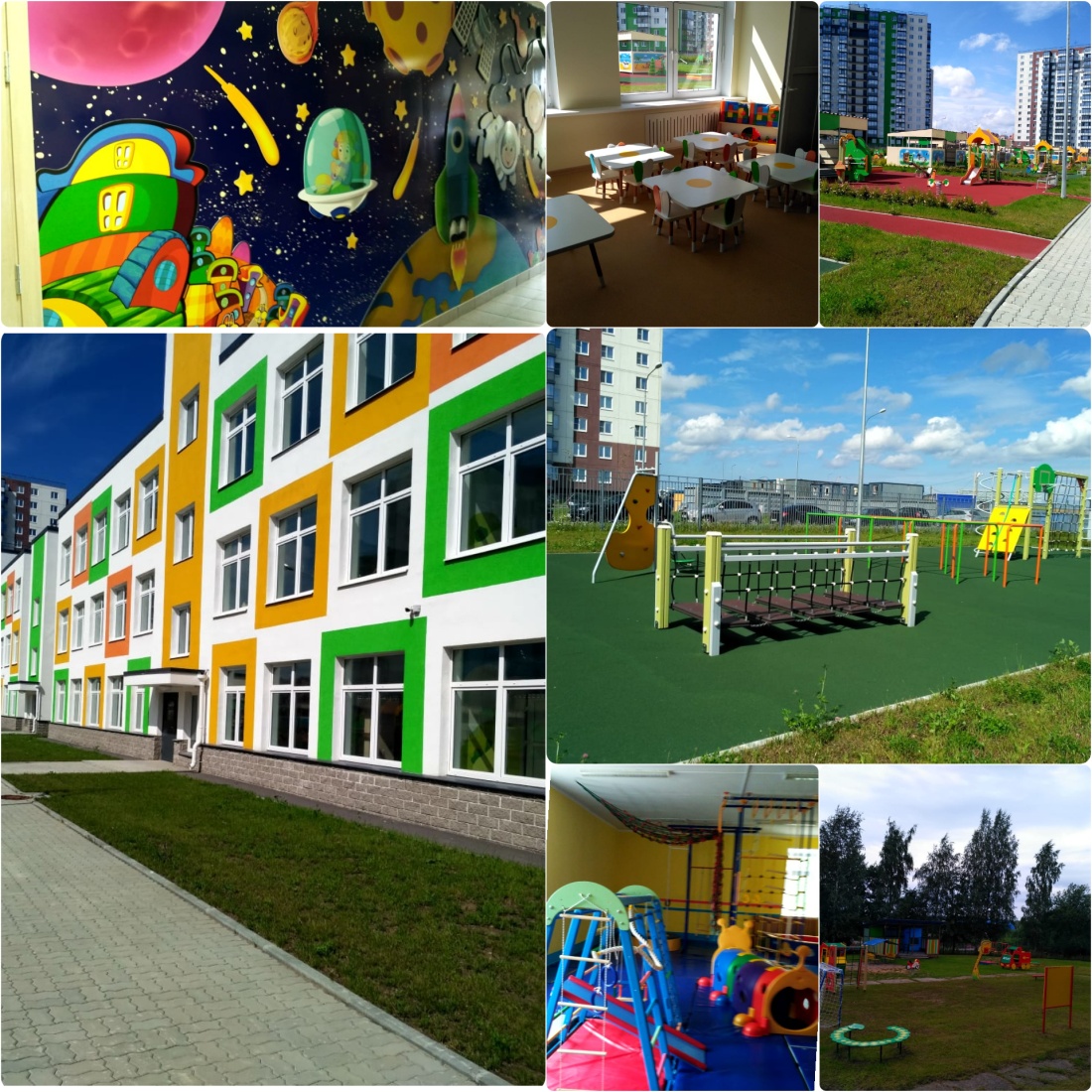 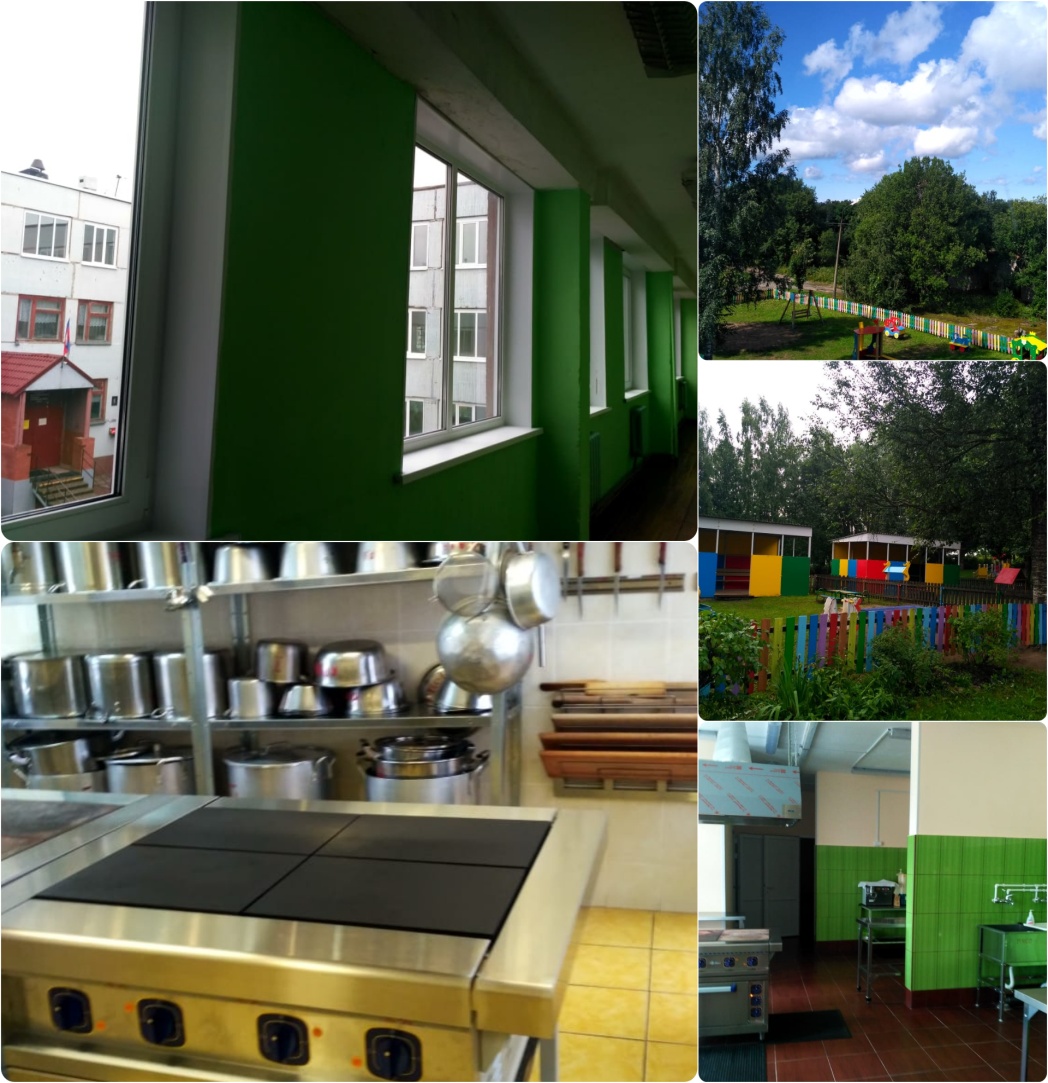 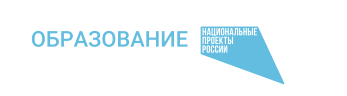 Системные работы учреждений
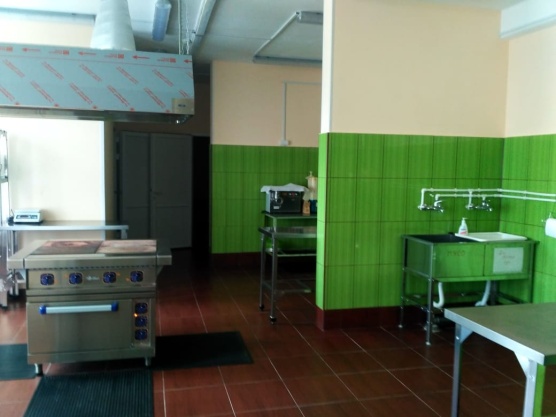 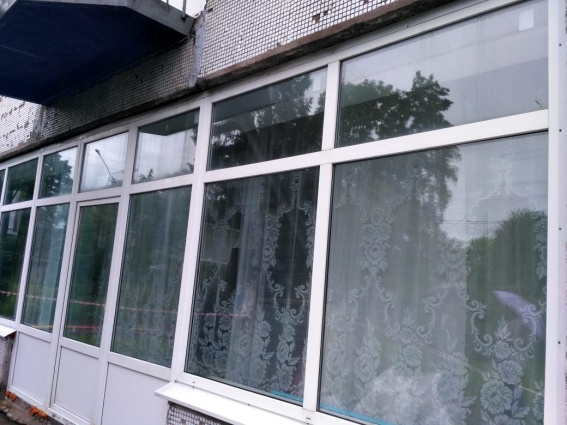 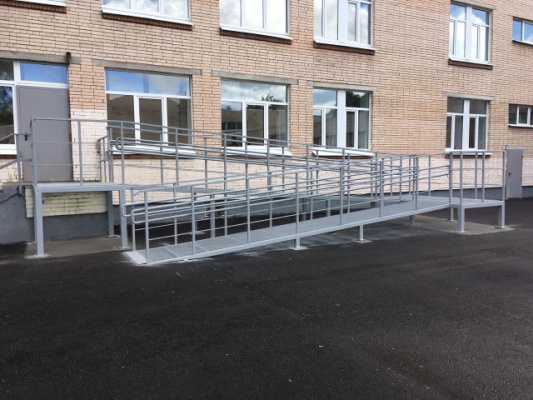 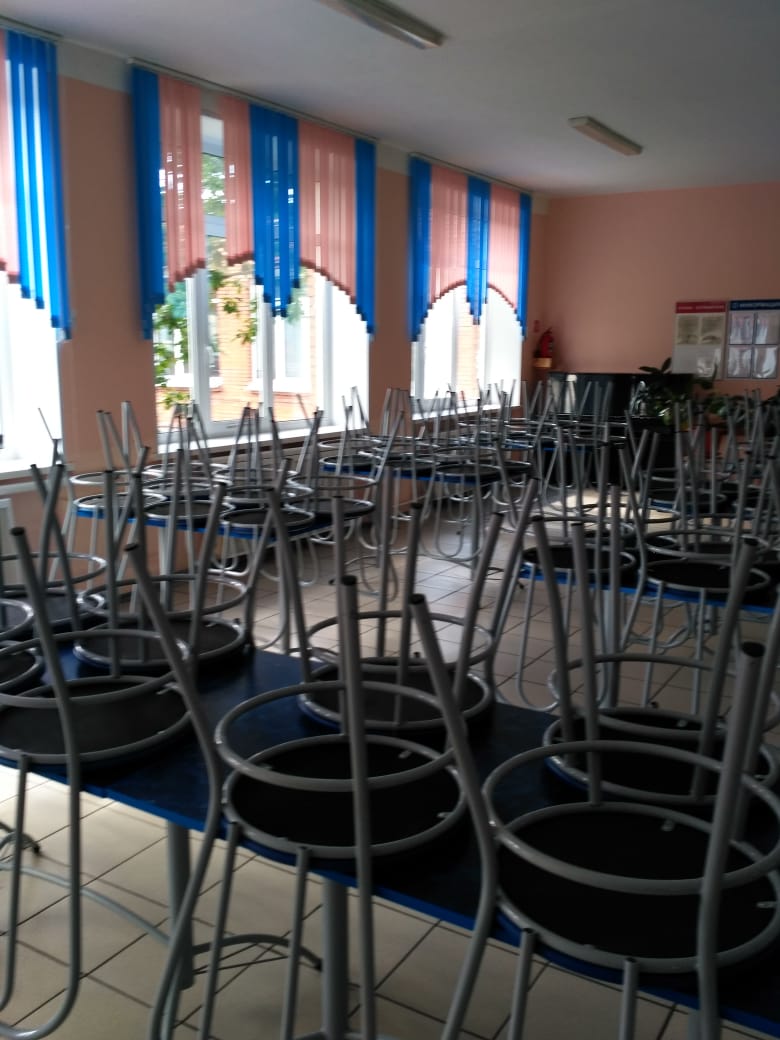 Всего  выделены средства на сумму  128 878,00 рублей
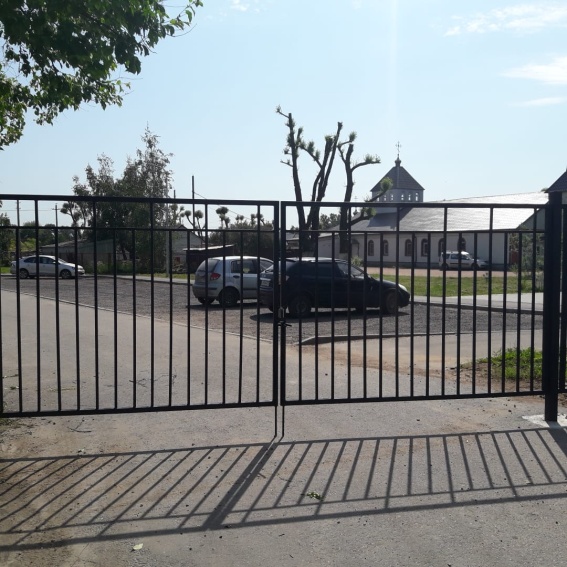 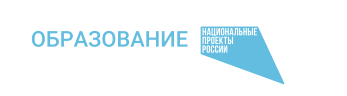 Региональный проект «Успех каждого ребёнка»
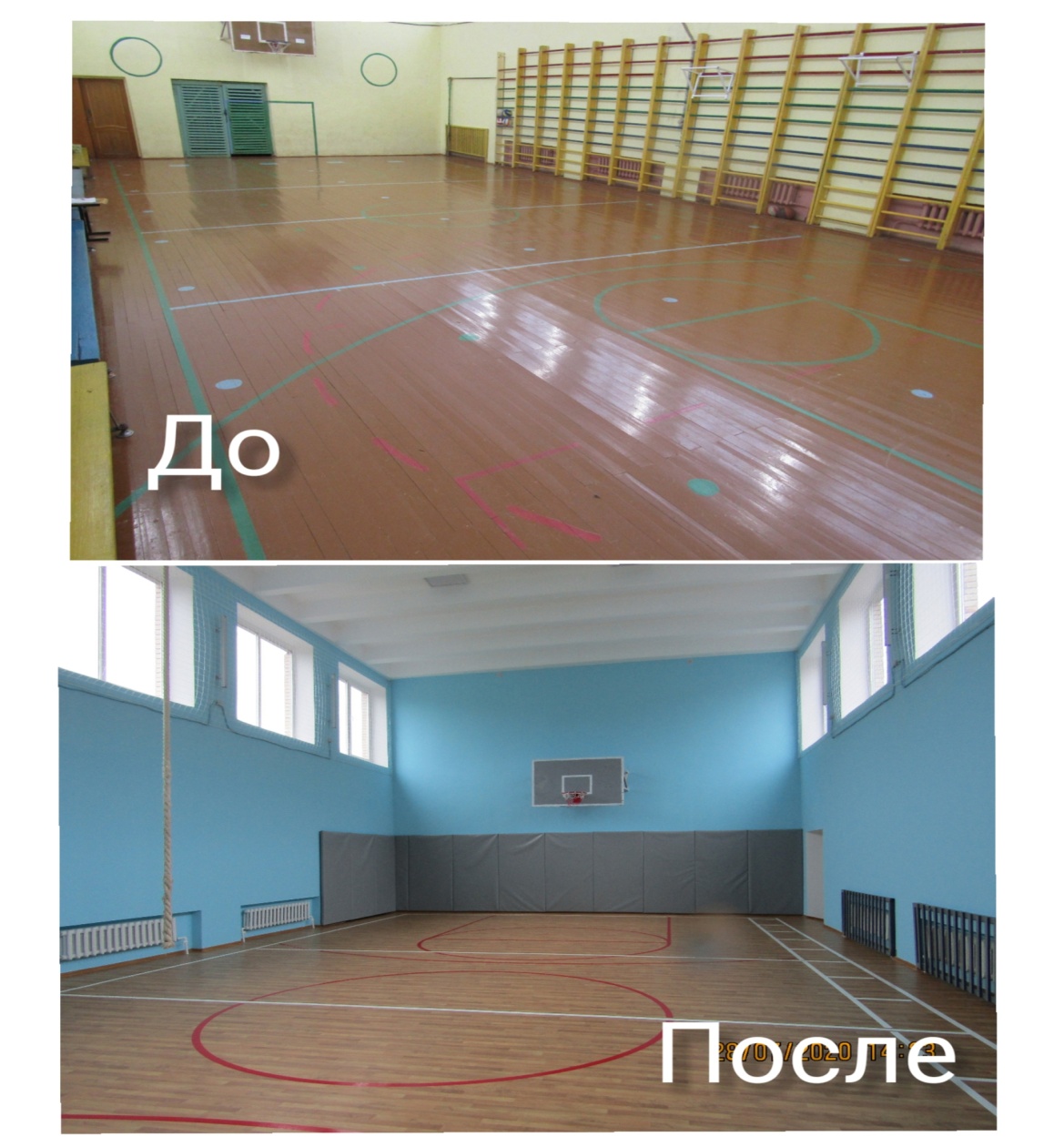 МОУ «Лопухинский образовательный центр»
Ремонт спортивных залов
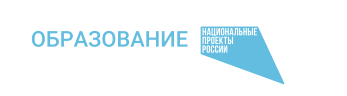 Региональный проект «Успех каждого ребёнка»
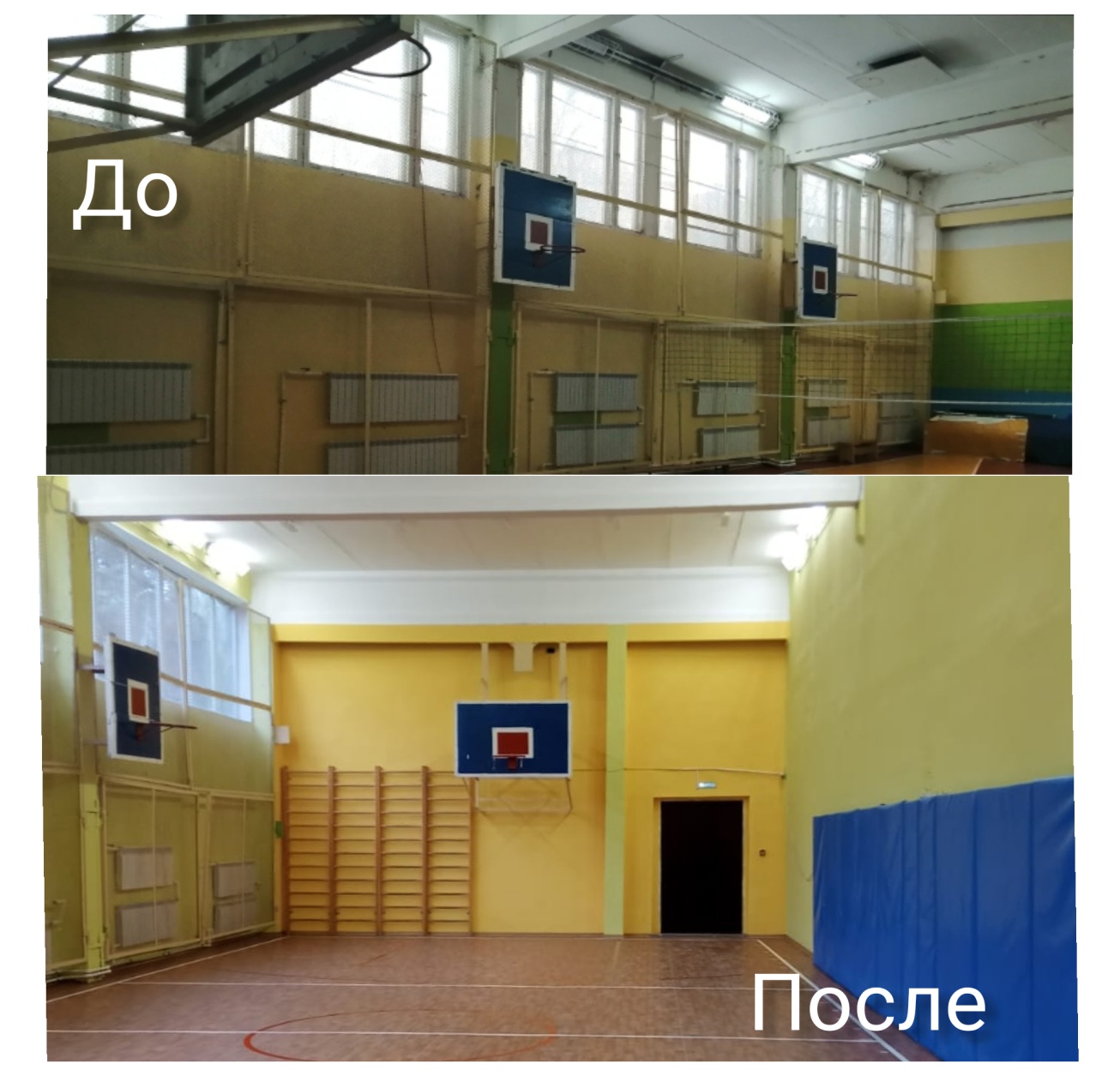 МОУ «Лаголовская общеобразовательная школа»
Ремонт спортивных залов
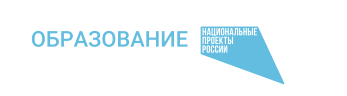 Региональный проект «Успех каждого ребёнка»
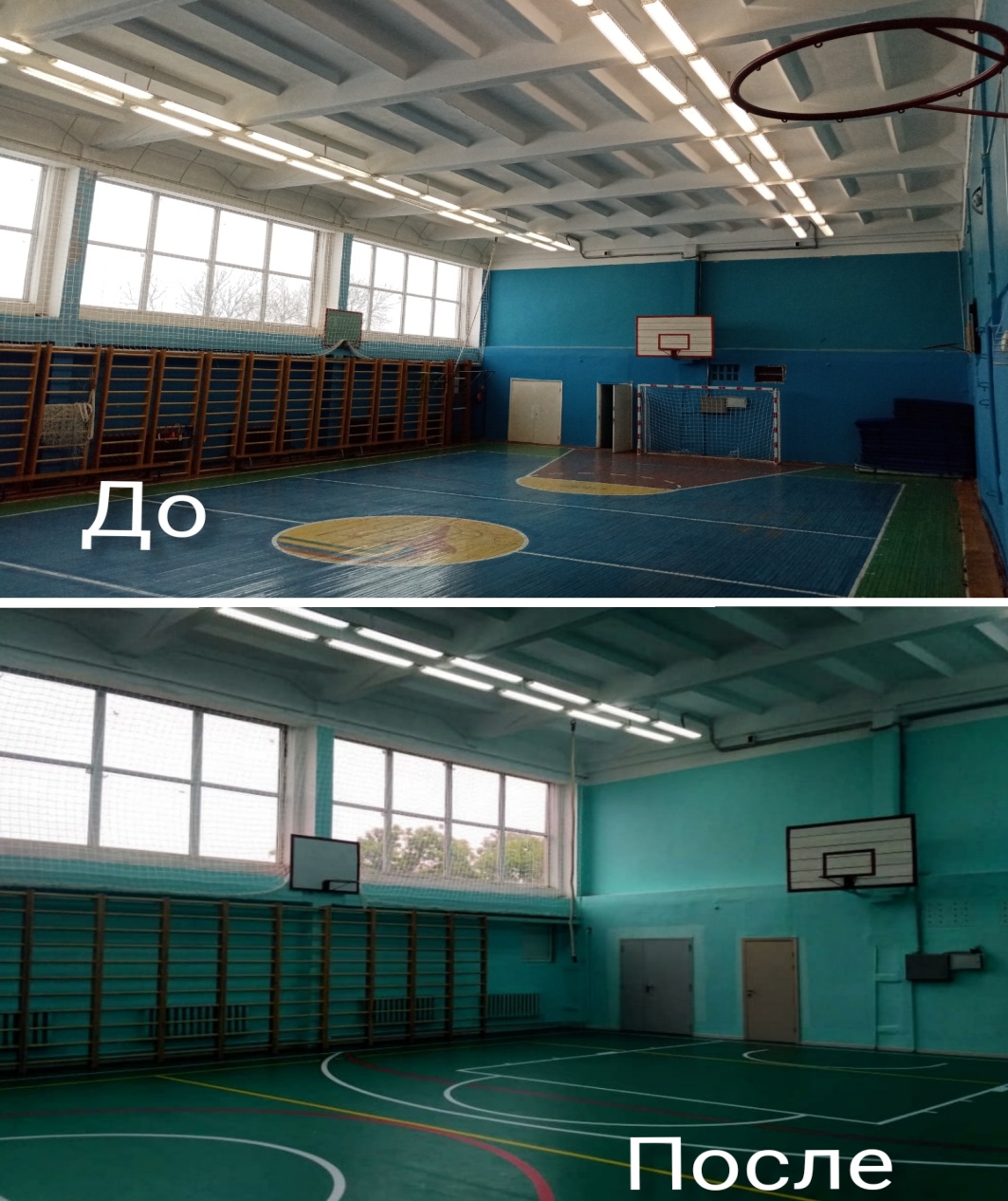 МОУ «Оржицкая общеобразовательная школа»
Ремонт спортивных залов
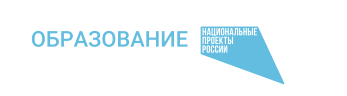 Центры образования цифрового и гуманитарных профилей 
«Точка роста»
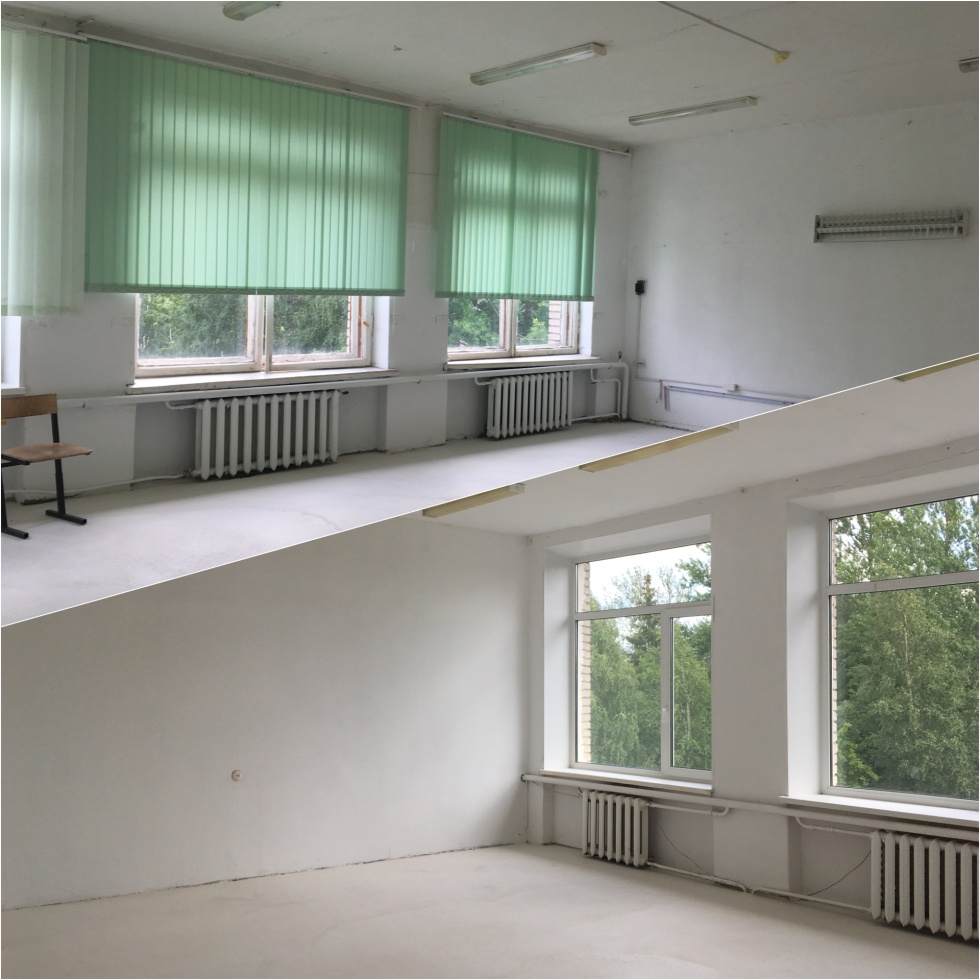 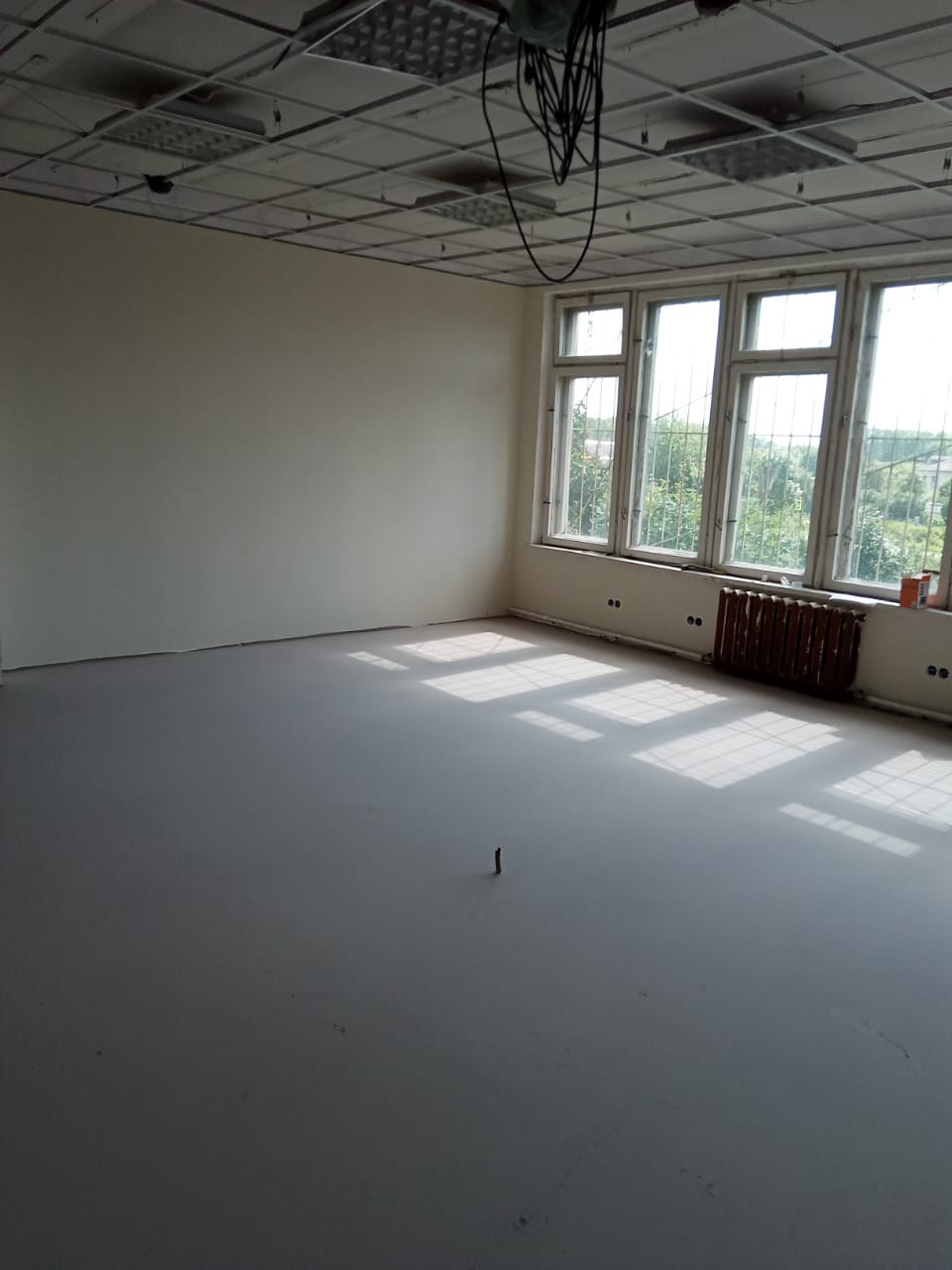 МОУ "Ропшинская школа"
МОУ "Лаголовская школа
Центры "Точка роста" уже через месяц откроют свои двери для обучающихся. На данный момент проведены ремонтные работы в двух образовательных учреждениях
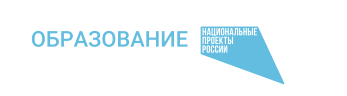 Региональный проект «Успех каждого ребёнка»
Создание новых мест в дополнительном образовании
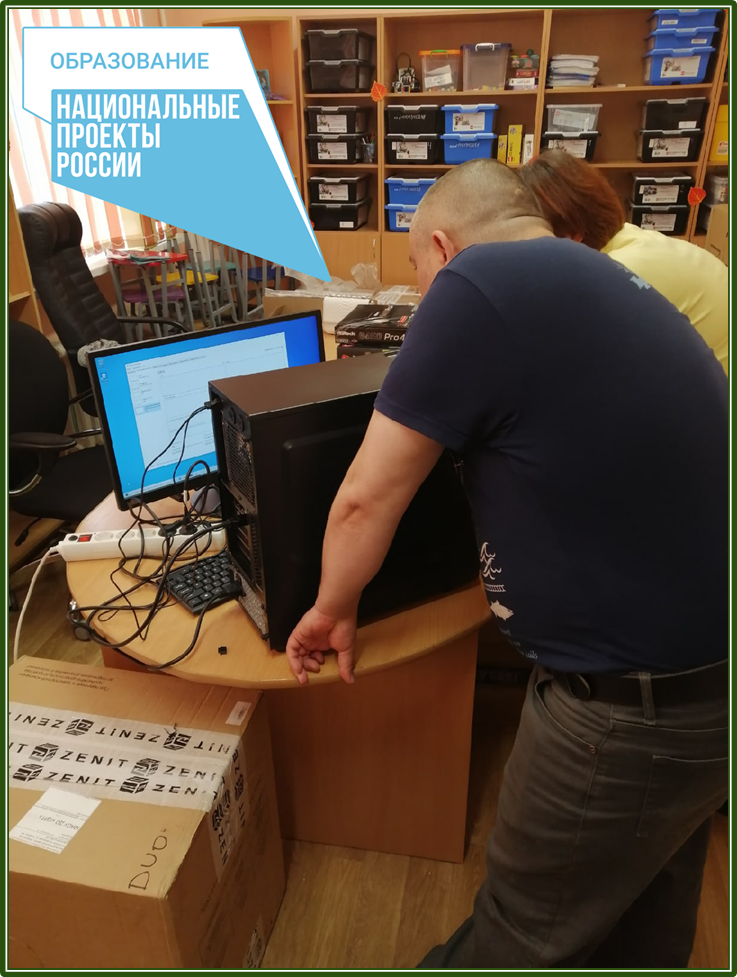 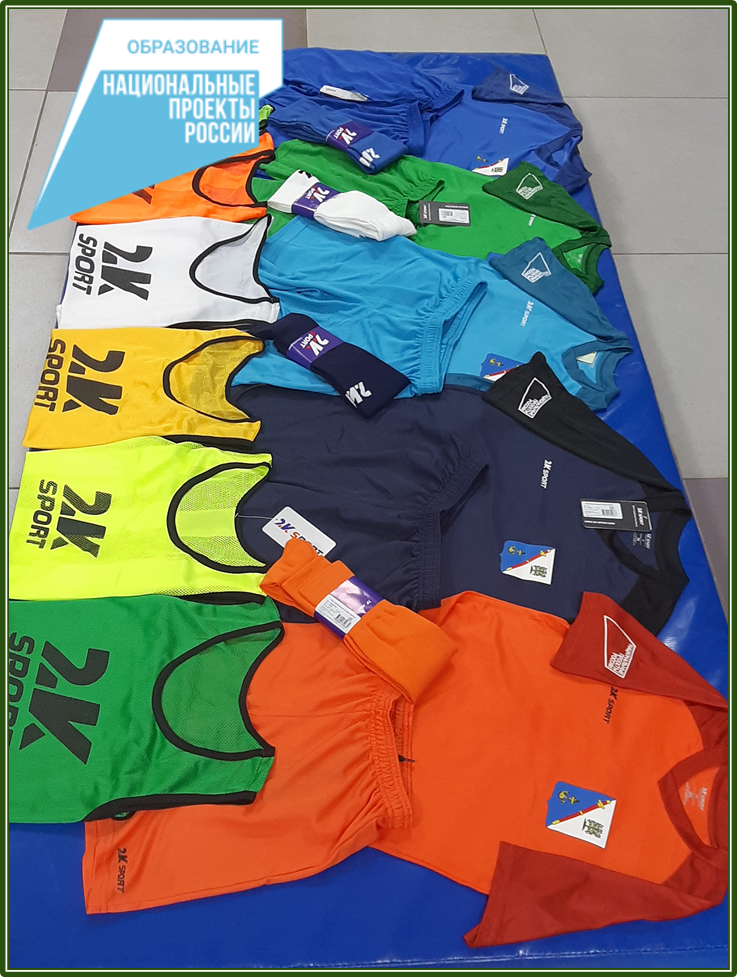 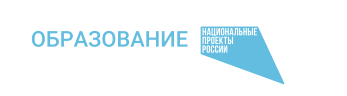 Реновация МОУ «Большеижорская школа»
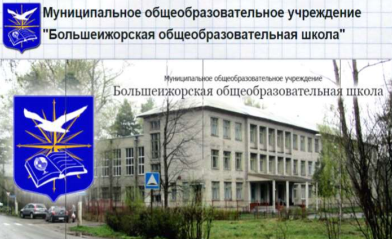 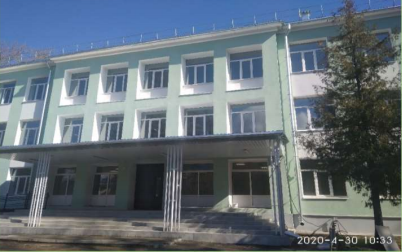 До
Общая сумма реновации – 57 631 320 руб., из них средства местного бюджета – 5 763 130 руб.
После
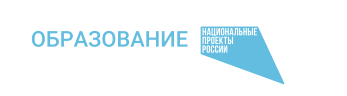 Организованная перевозка детей
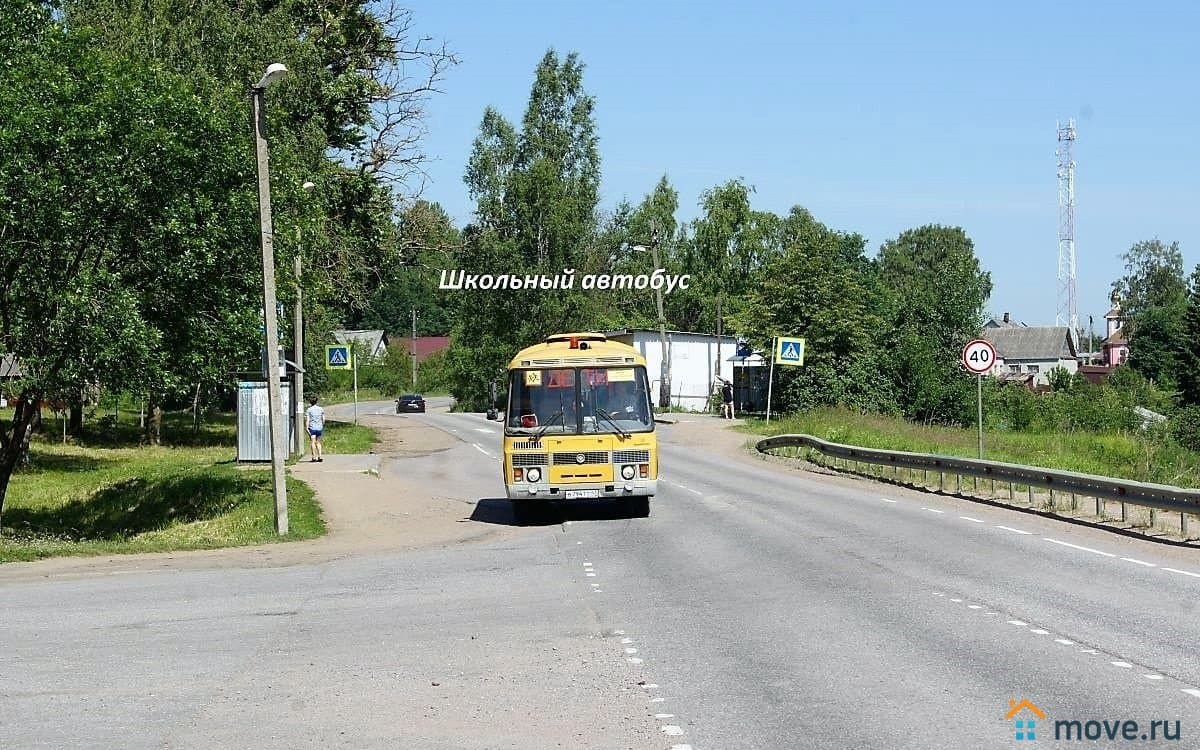 В 13 школах используется 20 школьных автобусов
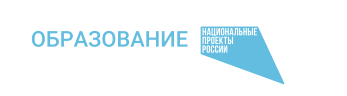 Все школы региона оснащены системами автоматической пожарной сигнализации, обеспечены физической охраной и оборудованы системами видеонаблюдения. 
Обеспеченность учебной и методической литературой составляет 100%.


Образовательные учреждения готовы к началу 2020-2021 учебного года!